علم الأصوات الأكوستيكيAcoustic Phonetics
تعريفه:
علم يدرس الخصائص الفيزبائية لأصوات الكلام أثناء انتقالها من المتكلم إلى السامع  
من أسمائه الأخرى: علم الأصوات الفيزيائي Physical…
ترجم د. محمود السعران كلمة Acoustic  بـ « سمعي» وشرحها بـ : « ما يتعلق بالصوت من حيث انتقاله وسمعه»
وهو بهذا يجمع بين الفيزيائي والسمعي.
أكوستيكيّة الصوت
أولًا: أكوستيكيّة الصوت الطبيعي
ثانيًا: أكوستيكيّة الصوت اللغوي
أكوستيكيّة الصوت
عناصر الصوت:
1. جسم يتذبذب
2. وسط ينقل 
3. جسم يستقبل
العنصر الذي يدرسه علم الصوت الأكوستكي هو الثاني
موضوعات هذا العلم
مصدر الصوت
انتقاله
حركته
التردد
سعة الذبذبة
الموجة الصوتية
التفريق بين صوت وآخر
الرنين
الترشيح
الحزم الصوتية
مصدر الصوت
هو الجسم الذي يسبّب اضطرابًا ملائمًا في ضغط الهواء، 
مثل الشوكة الرنانة في الصوت الطبيعي، وصوت الوترين الصوتيين في أصوات الكلام.
انتقال الصوت
تنتقل الأصوات  بسرعة من المنتج إلى المستقبل، حتى نظن بأننا نسمع الصوت فور إنتاجه.
لكن الحقيقة أن الصوت يستغرق وقتًا للانتقال. 
مثال: صوت الرعد والبرق
مثال: عندما ترى انفجارًا من مكان بعيد، ترى غباره وبعد لحظة تسمع صوته.
حركة مصدر الصوت
ما من صوت إلا وسببه حركة جسم (الذبذبة   (vibration لكننا لا نرى الحكة أحيانًا بسبب سرعتها.
تكون الحركة دوريّة (منتظمة)، أو غير دورية
	أ) الحركة الدورية periodic
	ب) الحركة غير الدورية  non periodic
وتكون الحركة بسيطة أو مركبة
التردّدfrequency
هو عدد الدورات الكاملة في الثانية
لكل جسم متذبذب تردده الخاص الذي تتحكم به مجموعة من العوامل،
 مثل: وزن الجسم، طوله. 
سمك الوتر ودرجة شده
كتلة التجويف وشكله وامتداده.
أقل تردد تسمعه الأذن 16- 20 دورة في الثانية
أعلى تردد 20 ألف د/ ث
سعة الذبذبةamplitude
سعة الذبذبةamplitude
هي البعد بين نقطة الاستراحة وأبعد نقطة يصل إليها الجسم المتحرك.
هي المسؤولة عن  التوتّر، وهذا مرتبط بالعلوّ    loudness  ( العلاقة بين السعة والعلو طرديّة)
التردد = عدد الدورات في الثانية.
الموجة الصوتيةsound wave
هي مجموعة من الذبذبات الصوتية المتعاقبة التي تنتج إحداها عن الأخرى
التفريق بين صوت وآخر
تختلف الأصوات عن بعضها بسبب مجموعة من العوامل، هي:                               علو الصوت، ودرجة الصوت، ونوع الصوت.
1) العلوّ loudness 
2) درجة الصوت pitch  وهي ما ينتج عن سرعة الذبذبات:
 كلما زادت سرعة الذبذبات زادت درجة الصوت ويتنج الصوت الدقيق
وكلما قلت السرعة قلت الدرجة وينتج الصوت السميك
(3  نوع الصوت: الأثر السمعي الناتج عن عدد من الموجات البسيطة التي تكون الموجة المركبة التي تحمل الصوت للاذن وتردد كل منها واتساعها.
الرنينresonance
هي ظاهرة جعل جسم يهتز بفعل ذبذبات جسم آخر
الجسم الذي يضخّم صوتًا موجودًا يسمّى المضخِّم أو المِرنان
قام العلماء بإنتاج عمود هواء متذبذب، يمكن التحكم في طوله.
الترشيح filtering
هو تقوية تردد في صوت مركب لتعديل نوع الصوت.
إذا كانت النغمات التوافقية العالية هي المضخَّمة نتج صوت نقيّ
إذا كانت النغمات التوافقية المنخفضة أو الأساسية هي المضخَّمة نتج صوت أعمق.
الحزم الصوتيةformants
هي مجموعات الترددات التي تشكّل نوع الصوت.
أصوات العلة فيها نغمة أساسية واثنتين من الحزم .
أكوستيكيّة الصوت اللغوي
إنتاج الكلام:
		تكوّن القناة الصوتية لدى الإنسان حجرة رنين ذات شكل معقّد
		في أحد طرفيها الوتران الصوتيان وطرفها الآخر مفتوح


يتذبذب الهواء داخل القناة ليشكل الموجات الصوتية، تبعًا لمواقع أعضاء النطق وحركاتها:
( الحنجرة- اللسان- الشفتان- الطبق الليّن)
أسباب اختلاف الأصوات الكلامية
1. درجة الصوت في الحنجرة  glottal pitch  للأصوات المجهورة
			
2. مكان النطق: تختلف الموجة باختلاف الشكل الكلي للتجويف فوق الحنجرة 
تسمّى الترددات فوق الحنجرية inherent
تصنيف الأصوات اللغوية
1. أصوات موسيقية musical sounds    
				ذبذباتها منتظمة periodic vibrations
2. أصوات ضوضاء noises
الصوائت والصوامت
الصوائت موسيقية والصوامت ضوضاء

ولكن.......
ملحوظات مهمّة على الصوامت والصوائت
1. تشتمل الصوائت على ضوضاء ولكنها غير مهمة لغويّا

2. بعض الصوامت لها تركيب يشبه الصوائت ( الميم، النون، اللام)

3. الصوامت قد تكون ضوضاء خالصة ( المهموسة) 

	وقد تكون ضوضاء مقترنة بنغمة حنجرية ( المجهورة)
التصنيف الأكوستيكي للعلل
يمكن تصنيف العلل في كل اللغات من منطلق أكوستيكي

كل أنظمة العلل مبنية على تضاد مزدوج: ( حادّ-رزين، متضامّ- منتشر)

1. الحادّ      ( acute )                			الرزين     ( grave )

2. المتضامّ  ( compact )					المنتشر	( diffuse)
متضامّ	
						i						u

					حادّ					رزين
									a
									منتشر
بعض اللغات فيها  هذان النوعان من التضاد فقط؛ فليس فيها إلا ثلاث علل ( العربية)

معظم اللغات كبّرت في هذا النظام من خلال إضافة سلاسل متوازية أو درجات متعدّدة

الفرنسية فيها سلسلتان من العلل الحادّة
التصنيف الأكوستيكي للصوامت
يمكن تصنيف الصوامت على الوجه الآتي:
أولًا: الحادّ- الرزين:

الصامت المصحوب بترددات عالية يصنّف بأنه حادّ (sharp)

والصامت المصحوب بترددات منخفضة .... فهو رزين (grave)

مثال الأول: ت، د						ومثال الثاني: ب، p
ثانيًا: المتضامّ - المنتشر
الصوامت ذات الطيف المنتشر تضاد ذات الطيف المتضامّ
مثال المتضامّ : ت، p					ومثال المنتشر: ك
	وكذلك الحال بين د، ب 			و الجيم القاهرية


							t						p



										k
ثالثًا: الاحتكاك والانفجار
الصوامت المنتجة عن طريق حصر تيار الهاء يصحبها احتكاك (friction)

الصوامت الناتجة عن وقف الهاء ثم تسريحه الفجائي يصحبها انفجار (explosion)
كلما كان الممر أضيق كانت سيطرة الترددات العالية أكبر وكان الصوت أكثر حدّة.
مثال: السين تحتوي على أعلى الترددات كلها ( 8- 9 آلاف دورة/ ث)
        الشين (6- 7 آلاف دورة/ ث)
التحليل والتركيب الطيفي للأصوات الكلامية
التحليل الطيفي يعطينا:
1. الفروق بين الأصوات المتنوّعة
2. التغييرات في الصوت التي لا تستطيع الأذن إدراكها
3. دراسة تأثير الصوامت على الصوائت
4. دراسة تأثير الصوائت على الصوامت
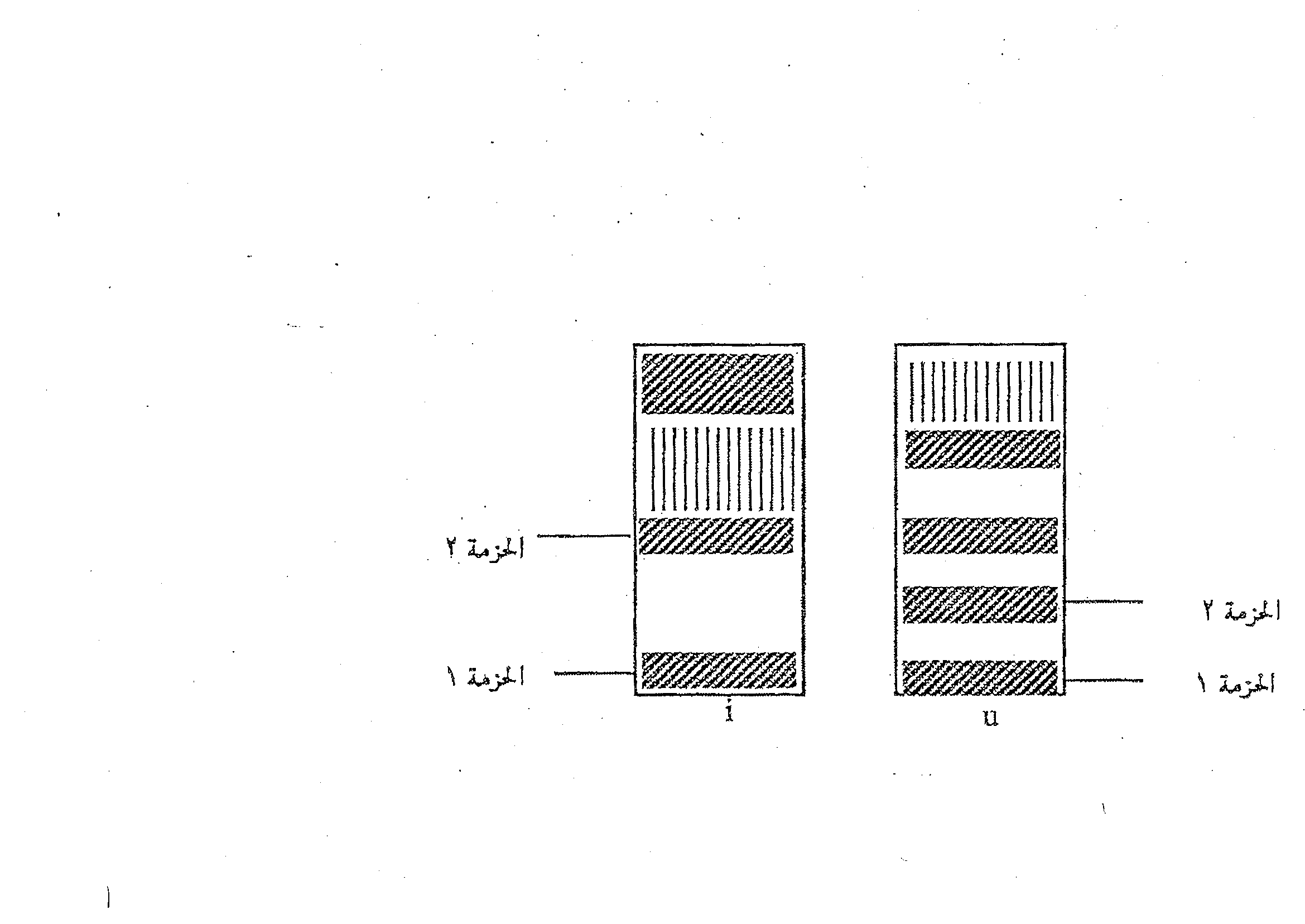 الرسم الطيفي للضمّة وللكسرة